স্বাগতম
মোঃ আজিজুর রহমান
প্রধান শিক্ষক
০৪ নং বড়ফা সঃ প্রাঃ বিদ্যালয়। 
 গোপালগঞ্জ ।
পাঠ পরিচিতিঃ
তারিখঃ ২৩-০১-২০২০
বিষয়ঃ বাংলা
শ্রেনিঃ ২য়
পাঠঃ ছবির গল্প- সুন্দরবন
পাঠ্যাংশঃ আমি খুব খুশি .........আরও আছে কুমির।
শিখনফলঃ
২,৩,১ –ছবি দেখে বাক্য বলতে পারবে।
২,৩,৩ – গল্প সংশ্লিষ্ট প্রশ্নের উত্তর লিখতে পারবে।
এসো আমরা ছবি দেখি
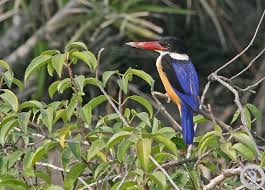 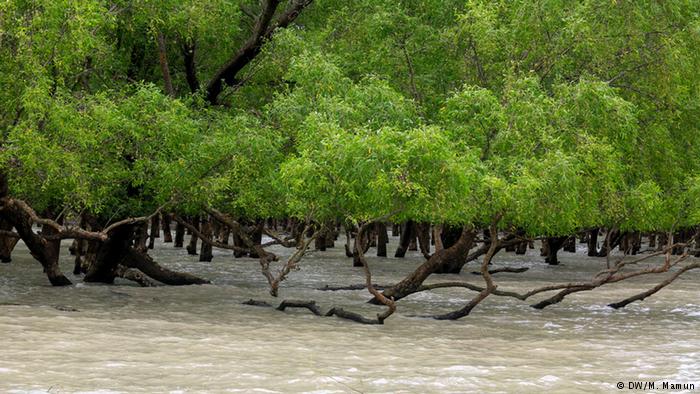 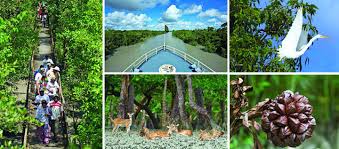 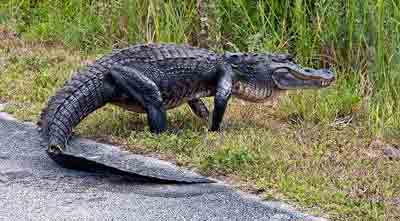 আজ আমরা শিখবো
ছবির গল্পঃ সুন্দরবন
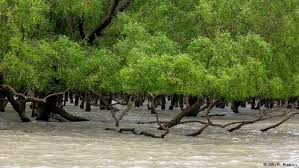 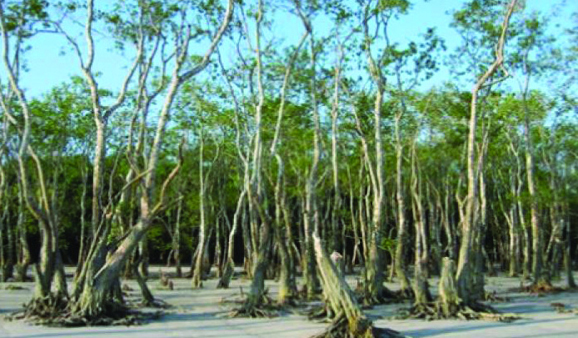 সুন্দরী
সুন্দরবনের প্রাণী
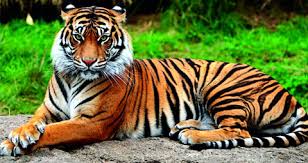 বাংলাদেশের রয়েল  বেঙ্গল টাইগার
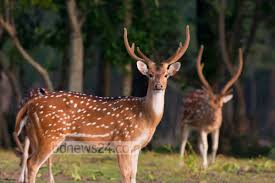 চিত্রা হরিণ
সুন্দরবনের পাখি
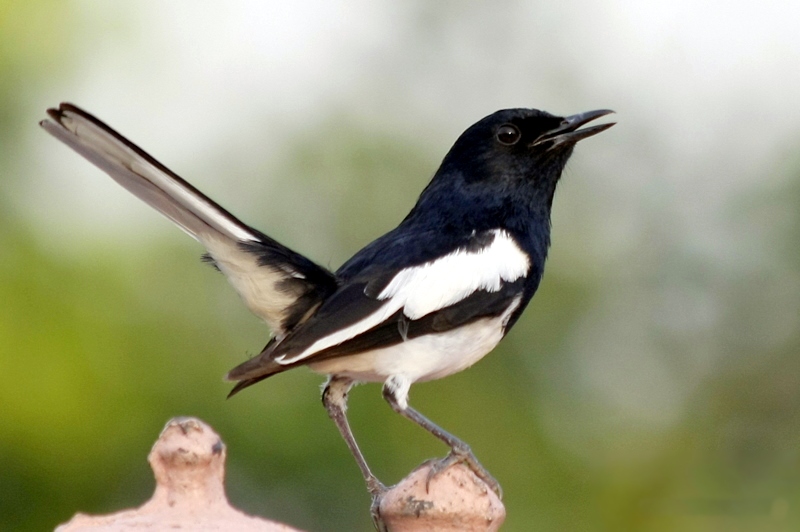 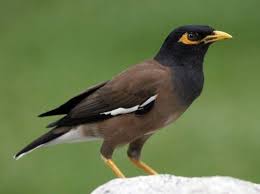 দোয়েল
শালিক
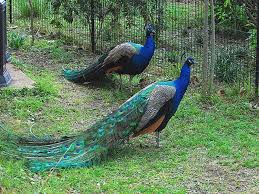 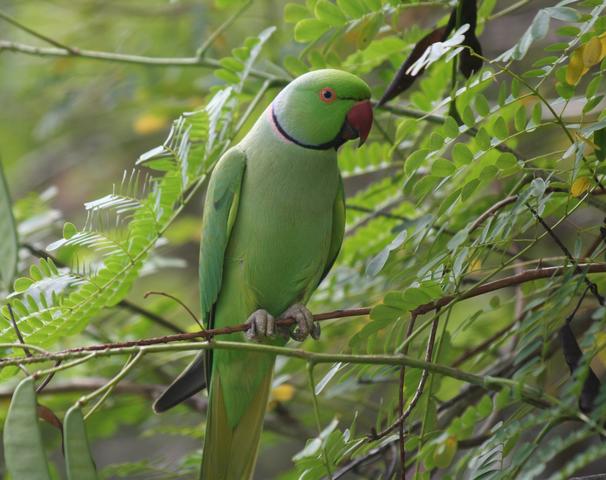 টিয়ে
ময়ূর
দলীয় কাজ
ক-দলঃ সুন্দরবনের গাছের নাম বলবে ।
খ-দলঃ সুন্দরবনের পাখির নাম বলবে।
গ-দলঃ বাংলাদেশের নামের সঙ্গে কোন প্রাণীর নাম জড়িয়ে আছে?
মূল্যায়ন
ছবি দেখে নাম বলা ও লেখা
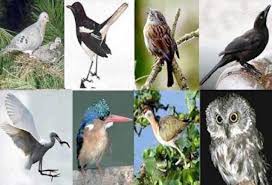 দোয়েল
ইলিশ মাছ
কুমির
ধন্যবাদ